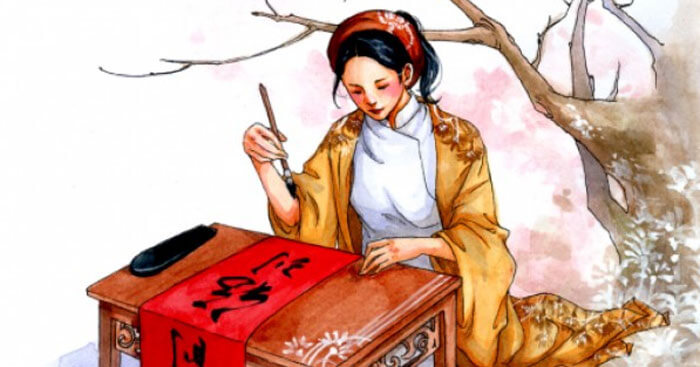 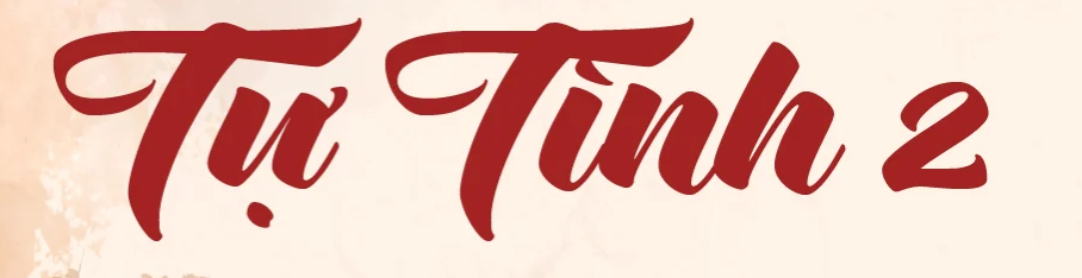 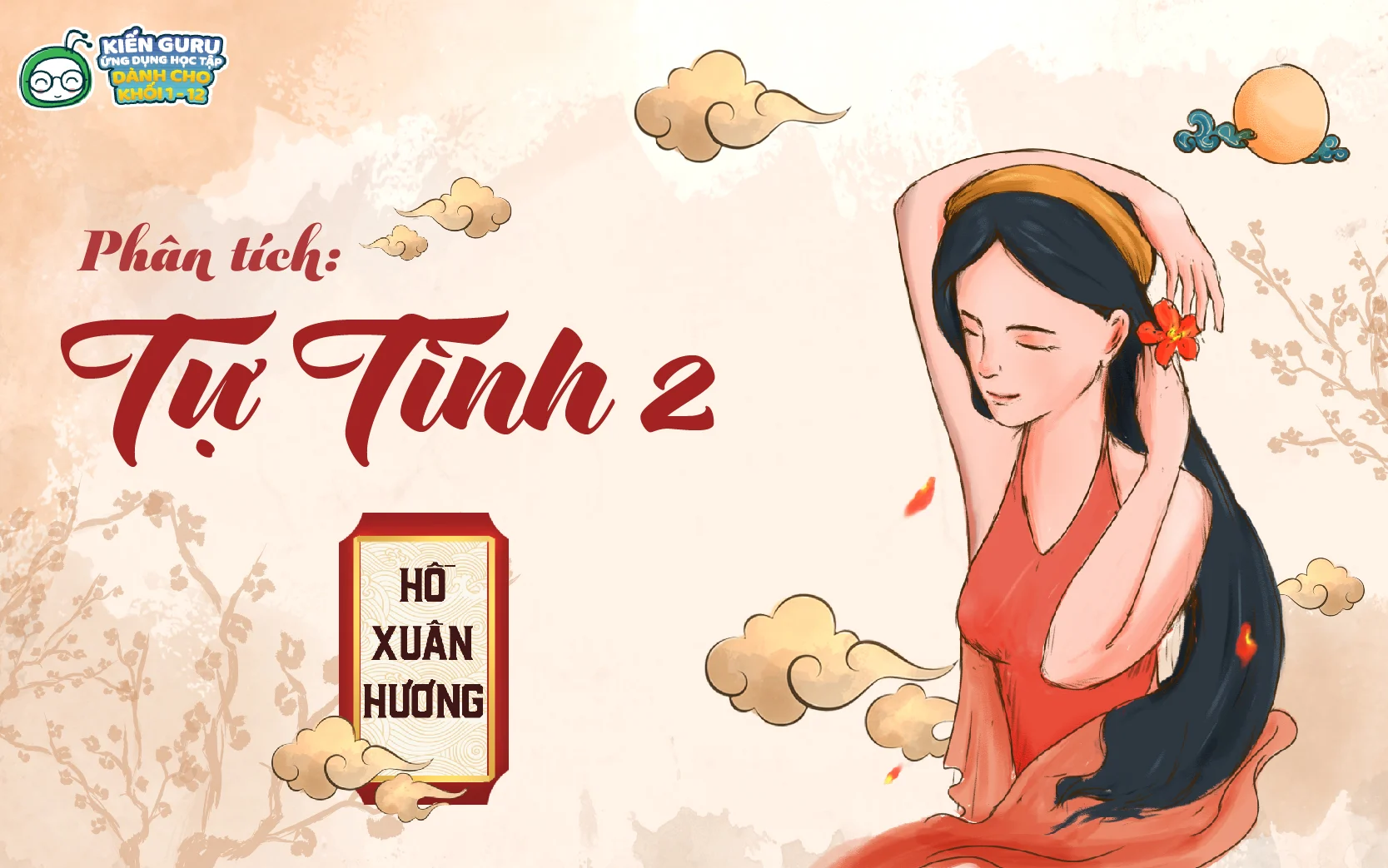 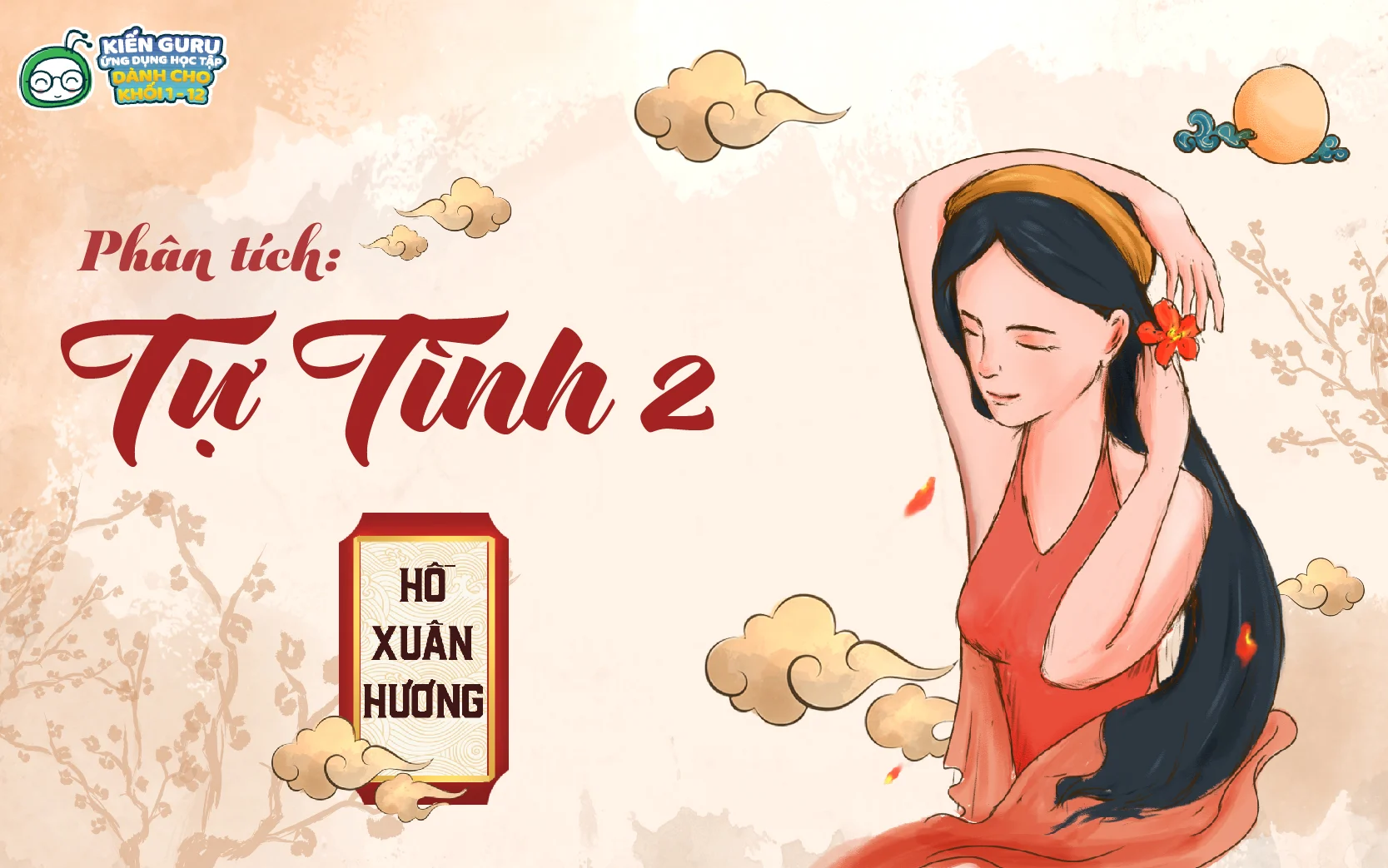 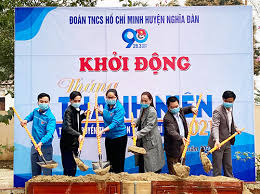 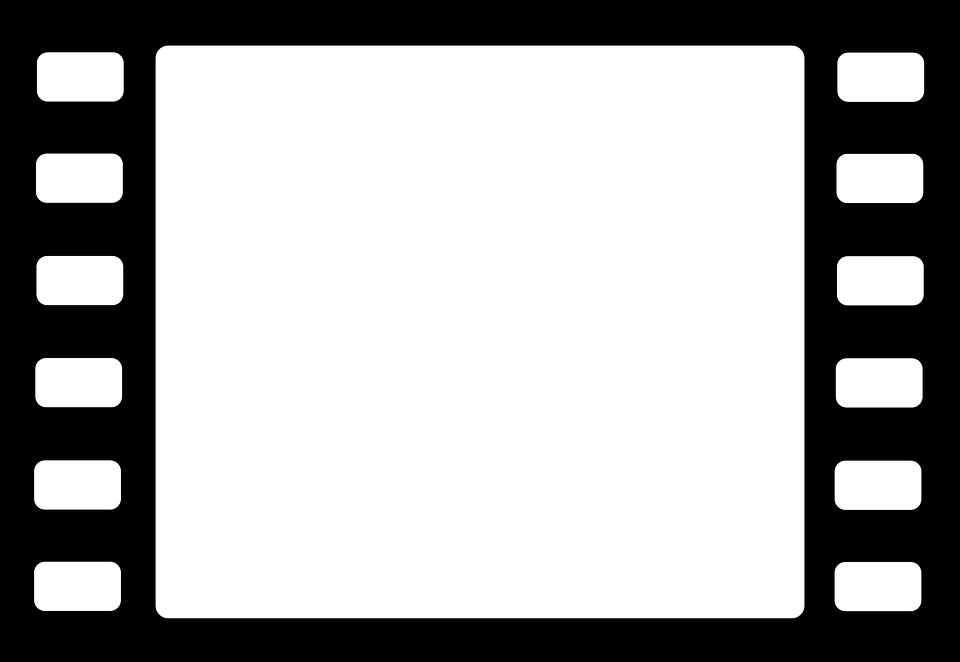 Nêu cảm nhận của em về bài hát. Em hãy cho biết bài hát khiến em nhớ tới bài thơ nào? Của ai?
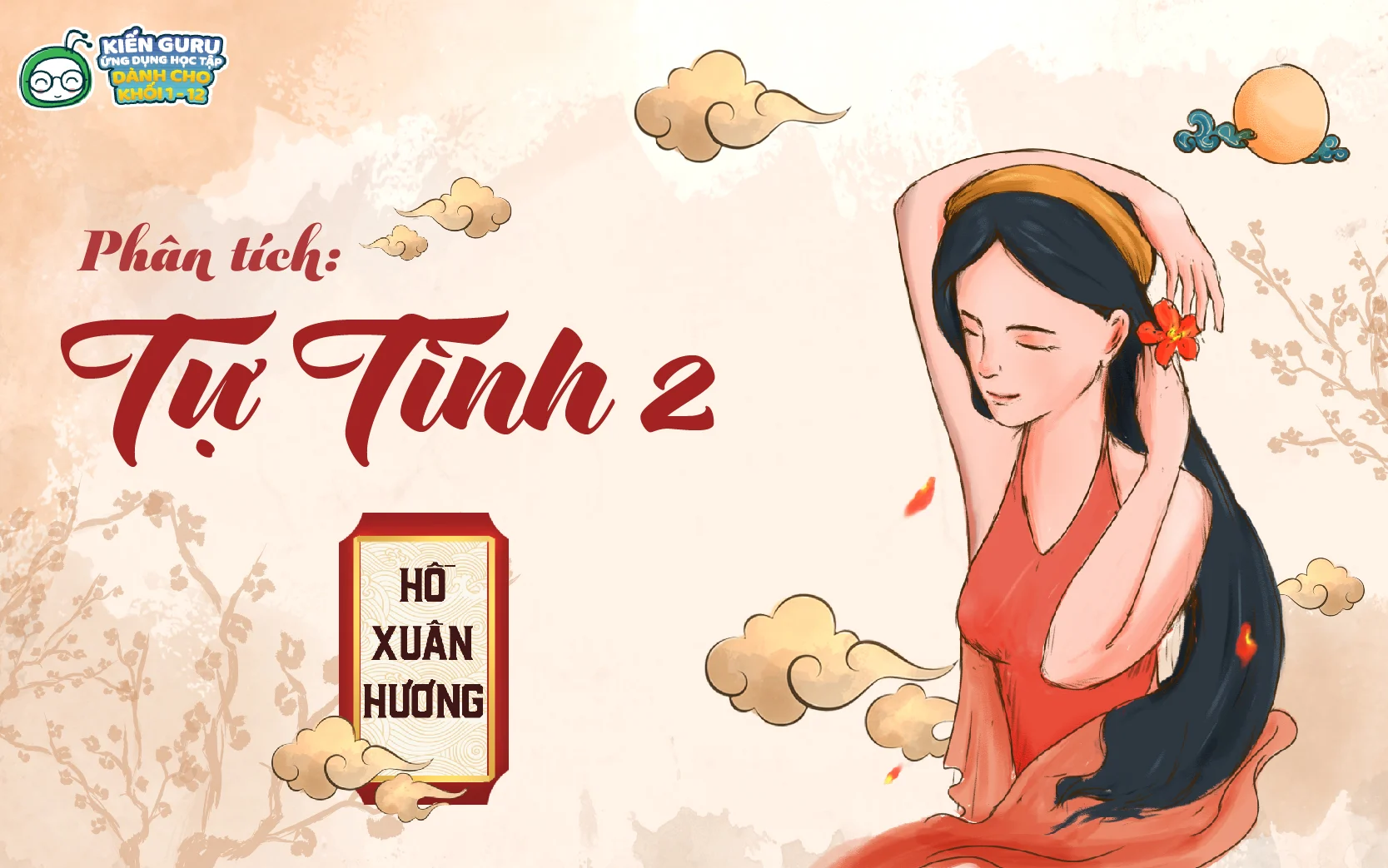 I
Tìm hiểu chung
Tác giả Hồ Xuân Hương
1
PHIẾU HỌC TẬP 01: Tìm hiểu về tác giả, tác phẩm
I
Tìm hiểu chung
Tác giả Hồ Xuân Hương
1
a. Cuộc đời
- Chưa xác định được năm sinh, năm mất.
- Sống vào khoảng nửa cuối thế kỷ XVIII – nửa đầu thế kỷ XIX.
- Quê quán: Làng Quỳnh Đôi - huyện Quỳnh Lưu - tỉnh Nghệ An nhưng sống chủ yếu ở kinh thành Thăng Long.
- Hoàn cảnh xuất thân: trong một gia đình nhà nho nghèo, cha làm nghề dạy học.
- HXH là thiên tài kì nữ nhưng cuộc đời gặp nhiều bất hạnh.
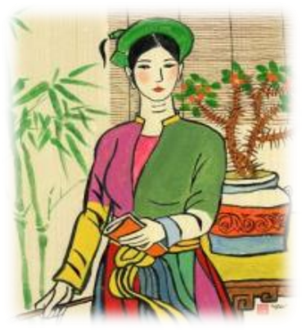 I
Tìm hiểu chung
Tác giả Hồ Xuân Hương
1
b. Sự nghiệp sáng tác
- Sáng tác cả chữ Hán và chữ Nôm nhưng thành công ở chữ Nôm.
- Thơ HXH là thơ của phụ nữ viết về phụ nữ, trào phúng mà trữ tình, đậm chất dân gian từ đề tài,cảm hứng, ngôn từ và hình tượng.
- Phong cách thơ vừa thanh vừa tục.
→ Được mệnh danh là “bà chúa thơ Nôm”.
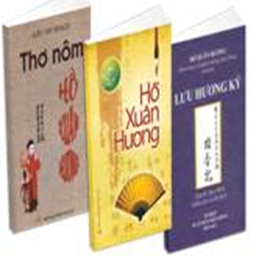 I
Tìm hiểu chung
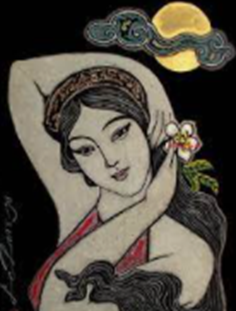 Bài thơ "Tự tình”
2
a. Đọc và tìm hiểu chú thích, từ khó
- Tìm hiểu chú thích: canh, hồng nhan.
b. Xuất xứ: Bài thơ thứ 2 trong chùm 3 bài “Tự tình”
c. Thể loại: Thơ Nôm Đường luật, viết theo thể thất ngôn bát cú.
d. Chủ thể trữ tình: Bài thơ là lời tâm sự của người phụ nữ về nỗi đau trước tình duyên éo le và khát vọng sống, khát vọng hạnh phúc. Tâm trạng của nhân vật trữ tình được bộc lộ qua cách cảm nhận không gian, thời gian, cảnh vật. Ngoại cảnh cũng là tâm cảnh.
e. Nhan đề “Tự tình”: bày tỏ tâm trạng, cảm xúc, tình cảm của người viết .
f. Bố cục: Bốn phần: Đề - thực – luận – kết.
II
Đọc hiểu chi tiết
PHIẾU HỌC TẬP 02: Đọc hiểu chi tiết văn bản “Tự tình” (bài 2)
Đọc hiểu chi tiết
II
PHIẾU HỌC TẬP 02: Đọc hiểu chi tiết văn bản “Tự tình” (bài 2)
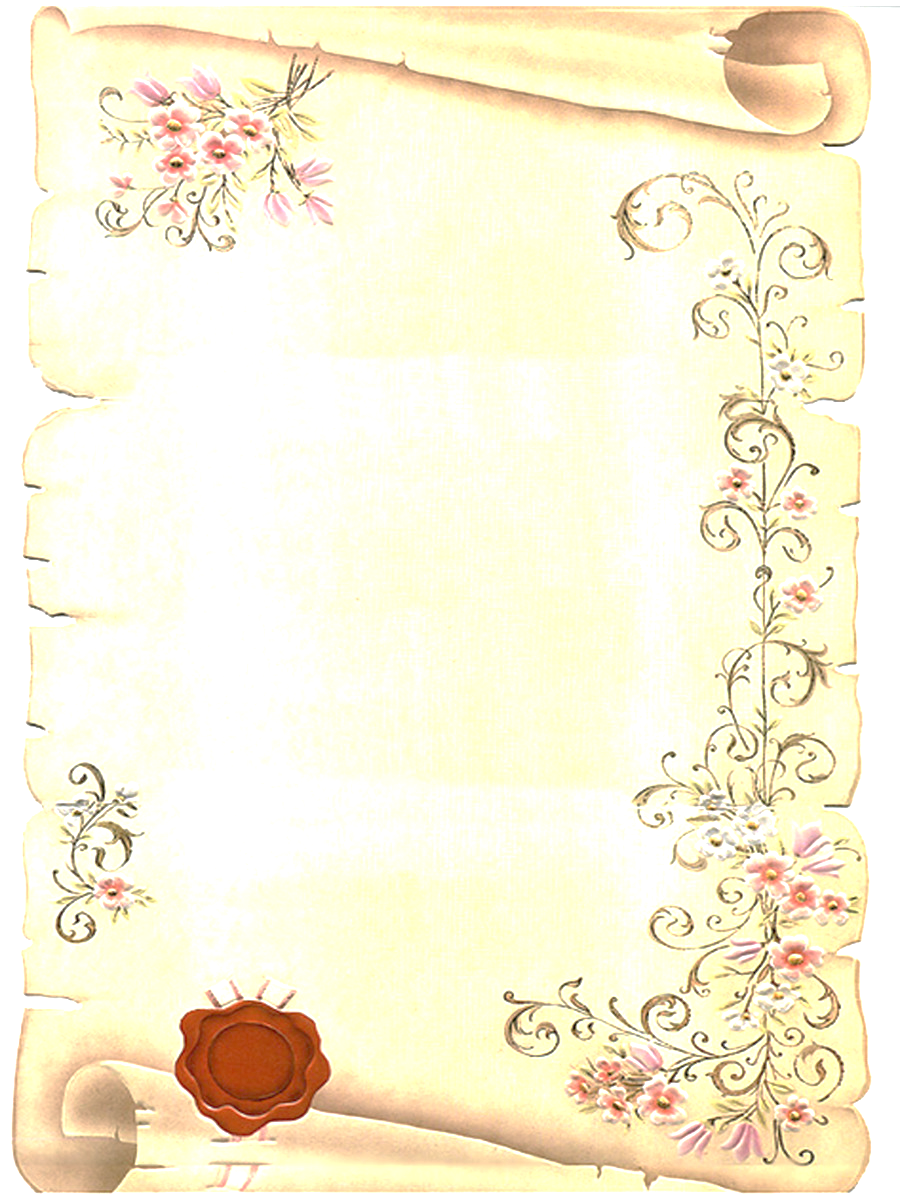 Đọc hiểu chi tiết
II
Hai câu đề
1
“Đêm khuya văng vẳng trống canh dồn
  Trơ cái hồng nhan với nước non”
Đọc hiểu chi tiết
II
Hai câu đề
1
Thời gian tâm lí: khoảng thời gian con người thường đối diện với chính mình trong suy tư, trăn trở.
Thời gian tự nhiên: khoảng thời gian yên tĩnh, vắng lặng về đêm.
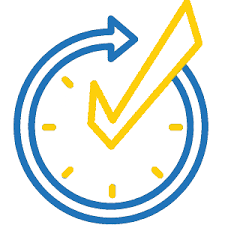 Thời gian
Đêm khuya
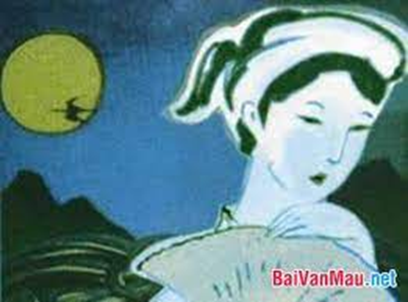 Đọc hiểu chi tiết
II
Hai câu đề
1
trống canh dồn: âm thanh nghe dồn dập, thúc giục
Từ láy “văng vẳng”: âm thanh từ xa vọng lại.
Âm thanh: tiếng trống canh dồn
Gợi  không gian vắng vẻ với bước đi dồn dập của thời gian → Tâm trạng cô đơn, rối bời.
Đọc hiểu chi tiết
II
Hai câu đề
1
Sự trơ trọi, lẻ bóng, cô đơn
Trơ cái hồng nhan với nước non
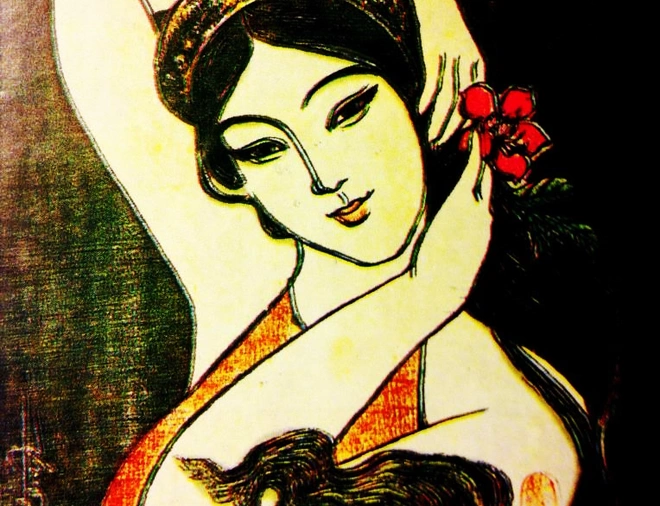 Trơ lì: sự từng trải
Đọc hiểu chi tiết
II
Hai câu đề
1
Trơ “cái” + “hồng nhan” với nước non
Phụ nữ đẹp, bạc phận
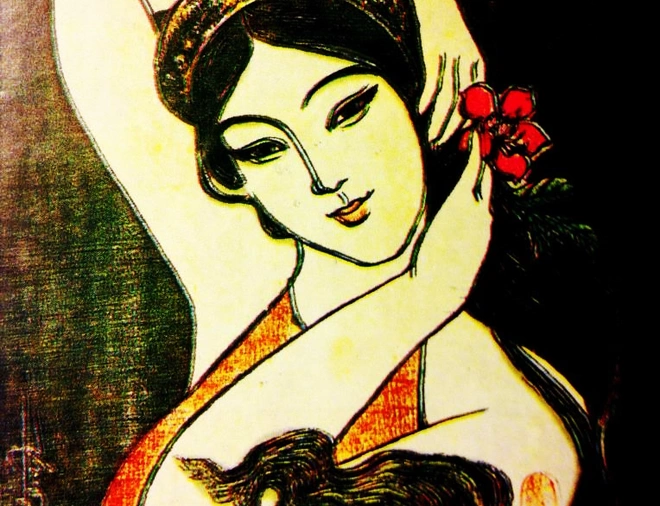 Thân phận rẻ rúng, mỉa mai
Đọc hiểu chi tiết
II
Hai câu đề
1
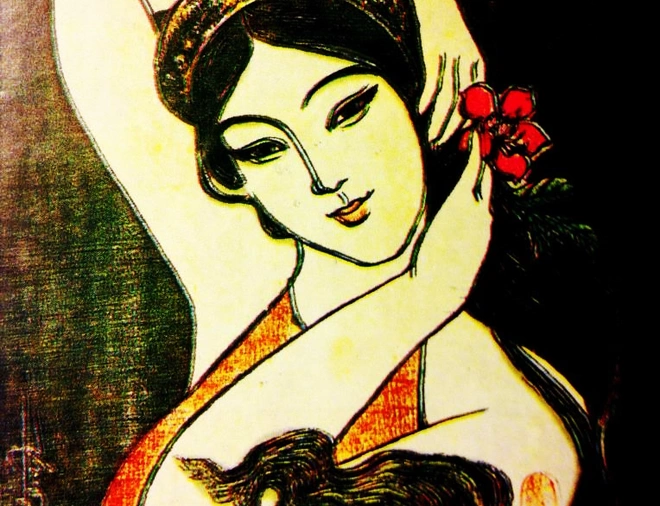 cái hồng nhan >< nước non
Đây không chỉ là sự dãi dầu, là cay đắng mà còn là cả sự thách đố, cho thấy sự bền gan, bản lĩnh của người phụ nữ trước cuộc đời.
Đọc hiểu chi tiết
II
Hai câu đề
1
“Đêm khuya văng vẳng trống canh dồn
  Trơ cái hồng nhan với nước non”
Hai câu thơ đề tạc vào không gian, thời gian hình tượng một người đàn bà trầm uất, đang đối diện với chính mình.
Đọc hiểu chi tiết
II
Hai câu thực
2
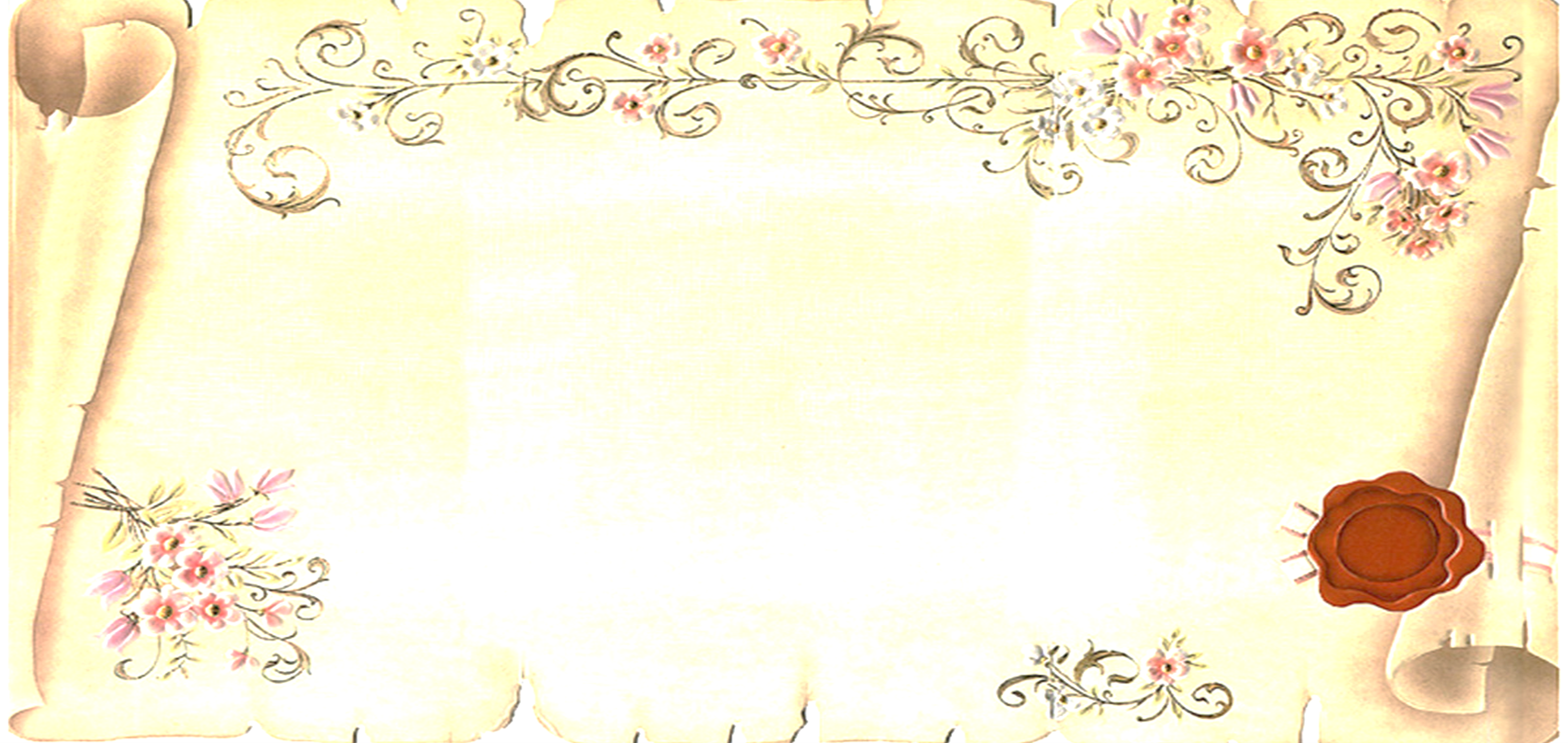 “Chén rượu hương đưa say lại tỉnh
      Vầng trăng bóng xế khuyết chưa tròn”
Đọc hiểu chi tiết
II
Hai câu thực
2
Nghệ thuật đối:
Chén rượu – hương đưa – say lại tỉnh




Vầng trăng – bóng xế – khuyết chưa tròn
Các từ ngữ đăng đối, hô ứng với nhau làm rõ thêm thân phận của một người đàn bà dang dở.
Đọc hiểu chi tiết
II
Hai câu thực
2
Vòng luẩn quẩn, trở đi trở lại trong bế tắc
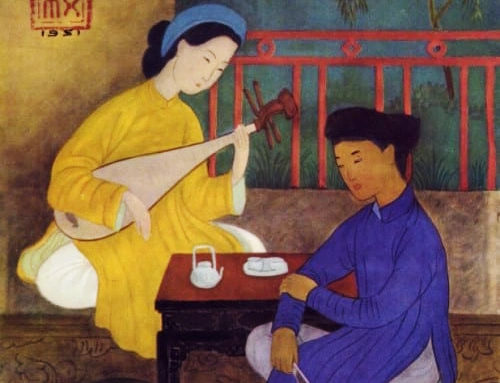 Chén rượu hương đưa say lại tỉnh
Giải sầu
Sầu thêm sầu
Đọc hiểu chi tiết
II
Hai câu thực
2
Vầng trăng  bóng xế    khuyết chưa tròn.
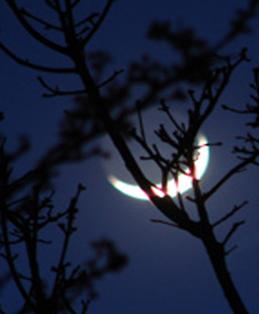 Người
Không trọn vẹn
Sắp tàn
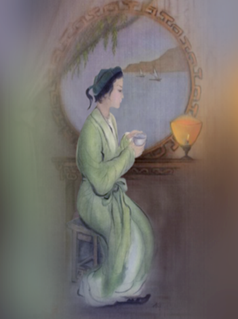  bi kịch (2 lần )
Nỗi xót xa, cay đắng cho duyên phận dở dang, lỡ làng của một người phụ nữ tài hoa, ý thức sâu sắc về tình cảnh của bản thân.
Đọc hiểu chi tiết
II
Hai câu luận
3
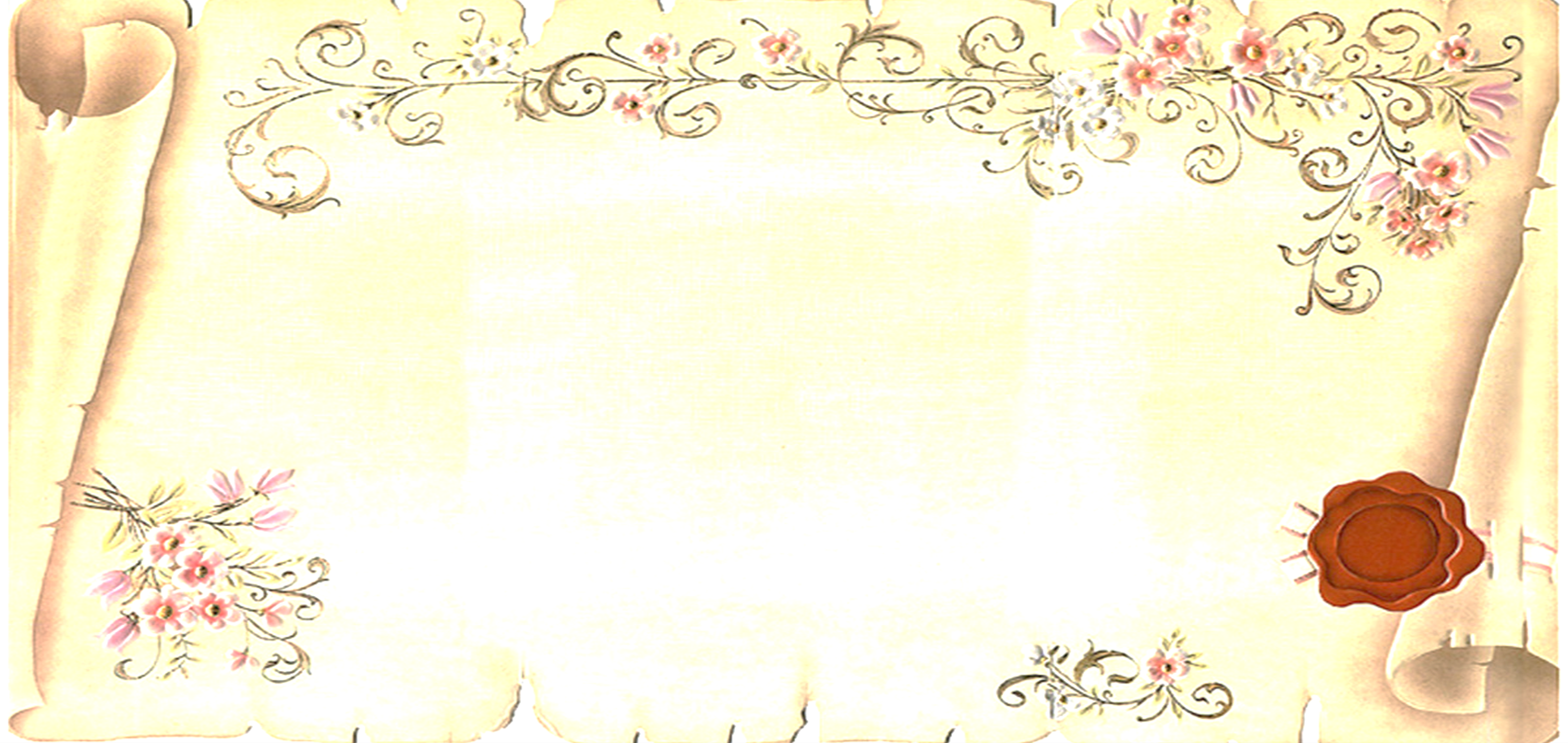 “Xiên ngang mặt đất rêu từng đám
  Đâm toạc chân mây đá mấy hòn”
Đọc hiểu chi tiết
II
Hai câu luận
3
Sinh vật nhỏ bé, hèn mọn, mềm yếu
Nỗi niềm phẫn uất, phản kháng dữ dội, muốn vùng vẫy, bứt phá của con người
“Xiên ngang mặt đất rêu từng đám
  Đâm toạc chân mây đá mấy hòn”
Cứng hơn, nhọn hơn để đâm toạc chân mây
Đọc hiểu chi tiết
II
Hai câu luận
3
“Xiên”                            “ngang” 



“Đâm”                               “toạc”
Động từ mạnh
Phụ ngữ
 thể hiện sự bướng bỉnh, ngang ngạnh, phản kháng
Đọc hiểu chi tiết
II
Hai câu luận
3
Xiên ngang mặt đất rêu từng đám



Đâm toạc chân mây đá mấy hòn
Biện pháp đảo ngữ
Thể hiện sự bướng bỉnh, ngang ngạnh rất HXH, phản kháng không cam chịu chấp nhận số phận.
Đọc hiểu chi tiết
II
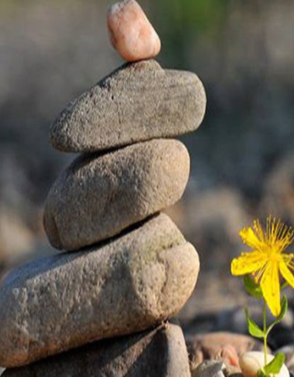 Hai câu luận
3
Xiên ngang mặt đất rêu từng đám



Đâm toạc chân mây đá mấy hòn
Biện pháp đảo ngữ
Thể hiện sự bướng bỉnh, ngang ngạnh rất HXH, phản kháng không cam chịu chấp nhận số phận.
Đọc hiểu chi tiết
II
Hai câu luận
3
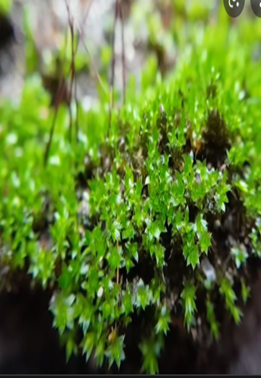 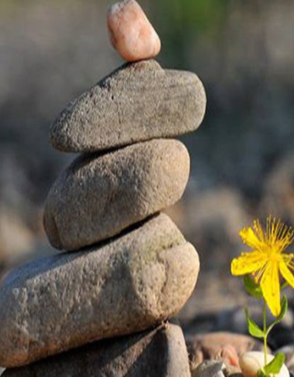 Mượn sức sống mãnh liệt của thiên nhiên thể hiện bản lĩnh, phản kháng vươn lên không cam chịu; cho thấy nét độc đáo, táo bạo trong thơ của nữ sĩ.
Đọc hiểu chi tiết
II
Hai  câu kết
4
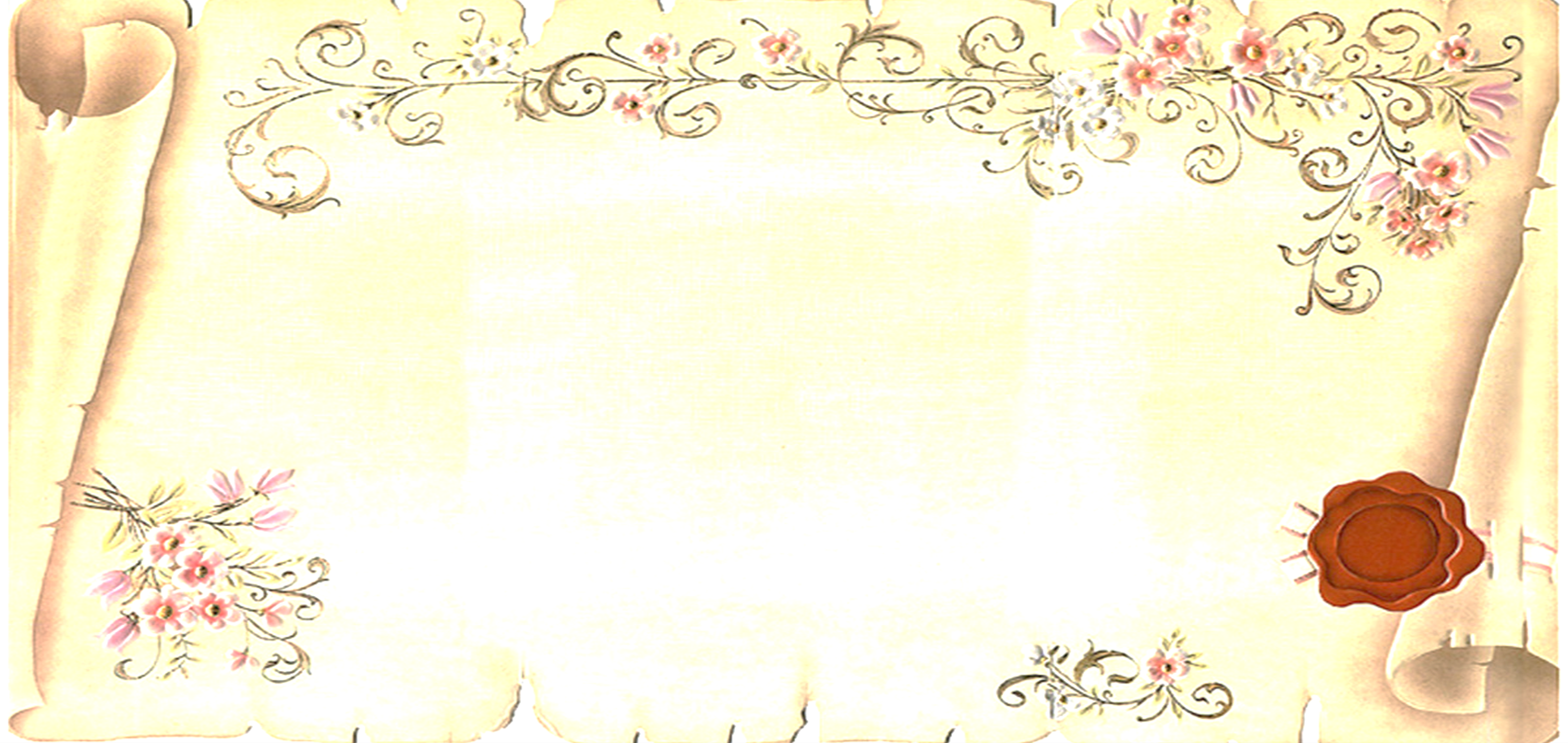 “Ngán nỗi xuân đi xuân lại lại
 Mảnh tình san sẻ tí con con
Đọc hiểu chi tiết
II
I
Hai  câu kết
4
Ngán ngẩm, chán chường
Thêm lần nữa
Ngán nỗi xuân đi xuân lại lại
Mùa xuân – tuần hoàn - vô hạn
Sự trở lại
Tuổi xuân con người – hữu hạn
Đọc hiểu chi tiết
II
Hai  câu kết
4
Thủ pháp tăng tiến
Chia sẻ
Mảnh tình san sẻ tí con con
Không thể nhỏ hơn
Nhỏ bé
Ít ỏi
Đọc hiểu chi tiết
II
Hai  câu kết
4
Mảnh tình càng bé thì nỗi đau càng tăng và đọng lại là dư vị xót xa, cay đắng về thân phận của người phụ nữ trong xã hội xưa với phận hẩm, duyên ôi.
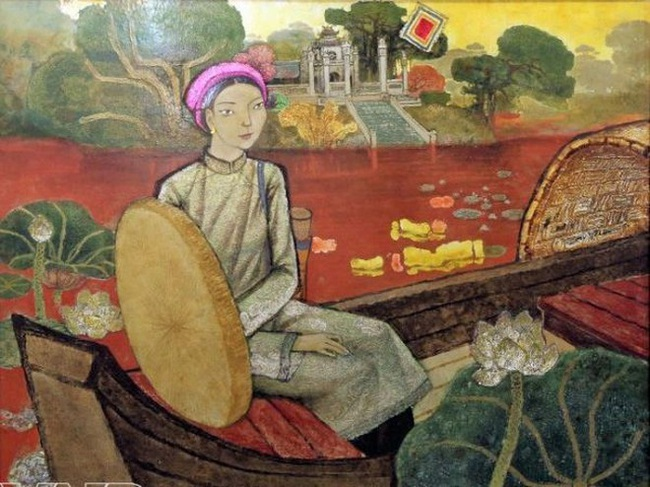 TỔNG KẾT
III
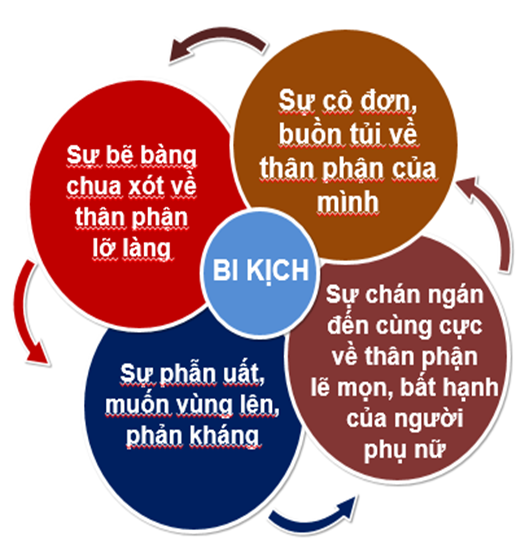 Nội dung
1
Bài thơ Tự tình (II) thể hiện tâm trạng, thái độ của HXH: vừa đau buồn, vừa phẫn uất trước duyên phận, gắng gượng vươn lên nhưng vẫn rơi vào bi kịch. 
Bài thơ cho thấy khát vọng sống, khát vọng hạnh phúc của nữ sĩ.
TỔNG KẾT
III
Nghệ thuật
2
Từ ngữ, hình ảnh giản dị nhưng giàu sức biểu cảm, táo bạo, in đậm cá tính sáng tạo của nữ sĩ.
Việt hóa thơ Đường mang nét dân gian – dân tộc theo phong cách riêng của HXH.
LUYỆN TẬP
Tự tình (bài 1)
Tiếng gà văng vẳng gáy trên bom,Oán hận trông ra khắp mọi chòm.Mõ thảm không khua mà cũng cốc,Chuông sầu chẳng đánh cớ sao om.Trước nghe những tiếng thêm rền rĩ,Sau giận vì duyên để mõm mòm.Tài tử văn nhân ai đó tá?Thân này đâu đã chịu già tom!
Đọc bài thơ Tự tình (bài 1) dưới đây, nêu nhận xét về sự giống và khác nhau giữa Tự tình (bài 1) và Tự tình (bài 2).
LUYỆN TẬP
*Đọc và so sánh Tự tình (bài 1) và Tự tình (bài 2):
Giống nhau:
Cùng sử dụng thơ Nôm Đường luật để thể hiện cảm xúc của nhà thơ.
Đều mượn cảm thức về thời gian để thể hiện tâm trạng. Điều đó được thể hiện qua kết cấu vòng tròn của hai bài thơ: mở đầu bằng thời gian và kết thúc cũng là thời gian.
Đều sử dụng các từ ngữ biểu cảm: văng vẳng, cái hồng nhan, ngán, tí con con, oán hận, rền rĩ, mõm mòm, già tom...
LUYỆN TẬP
*Đọc và so sánh Tự tình (bài 1) và Tự tình (bài 2):
Khác nhau: 
Do thời điểm sáng tác khác nhau nên cảm xúc của 2 bài thơ cũng khác nhau:
Cảm xúc trong Tự tình I là nỗi niềm của nhà thơ trước duyên phận hẩm hiu, nhiều mất mát; trước lẽ đời đầy nghịch cảnh; đồng thời là sự vươn lên của chính bản thân, thách đố lại duyên phận. Dẫu vậy, vẫn còn có chút hi vọng, vẫn còn niềm tin và sự ngạo nghễ để khẳng định "Thân này đâu đã chịu già tom!".
LUYỆN TẬP
*Đọc và so sánh Tự tình (bài 1) và Tự tình (bài 2):
Còn ở Tự tình II, cũng là sự thể hiện của bi kịch duyên phận muộn màng, cố gắng vươn lên nhưng cuối cùng cũng không thoát được bi kịch. Đến Tự tình II, bi kịch được nhân lên, phẫn uất hơn; kết bài thơ, có bản lĩnh mấy Hồ Xuân Hương cũng không thể giấu được nỗi chán ngán vô cùng. Sự khác nhau đó chính là do cảm xúc chủ đạo trong từng bài thơ quyết định.
VẬN DỤNG
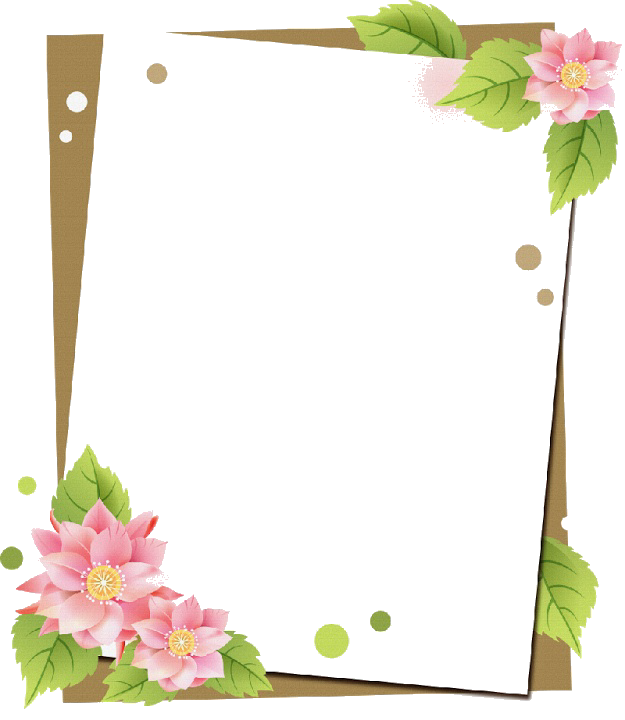 Yêu cầu: Bài thơ để lại trong em cảm xúc hoặc ấn tượng gì? Viết đoạn văn ngắn (8 –10  dòng) ghi lại điều đó.
BẢNG KIỂM ĐOẠN VĂN GHI LẠI CẢM XÚC VỀ MỘT BÀI THƠ
Đoạn văn tham khảo:
Bài thơ “Tự tình” (bài 2) là một trong những bài thơ nổi tiếng của nữ sĩ Hồ Xuân Hương nằm trong chùm thơ “Tự tình” (3 bài). Bài thơ đã để lại cho tôi ấn tượng sâu sắc về bi kịch duyên phận và khát vọng sống, khát vọng hạnh phúc của người phụ nữ trong xã hội xưa. Xuyên suốt bài thơ là tâm trạng, thái độ của HXH vừa đau buồn, vừa phẫn uất trước duyên phận, gắng gượng vươn lên nhưng vẫn rơi vào bi kịch. Tâm trạng, thái độ đó được gửi gắm qua các yếu tố ngoại cảnh (không gian, thời gian, hình ảnh thiên nhiên) và qua nghệ thuật sử dụng từ ngữ vô cùng độc đáo. Đọc bài thơ, tôi thấy xót thương, đồng cảm cho những người phụ nữ trong xã hội xưa khi họ không được làm chủ hạnh phúc của mình, phải sống trong thân phận làm lẽ nhỏ mọn của chế độ đa thê thời phong kiến. Bài thơ là tâm sự không chỉ của riêng Hồ Xuân Hương mà còn là tiếng lòng của bao người phụ nữ. Đồng cảm với những thân phận trong văn học, ta càng thêm yêu quý và trân trọng những người phụ nữ thân thương quanh ta.